Posyandu  PAUD
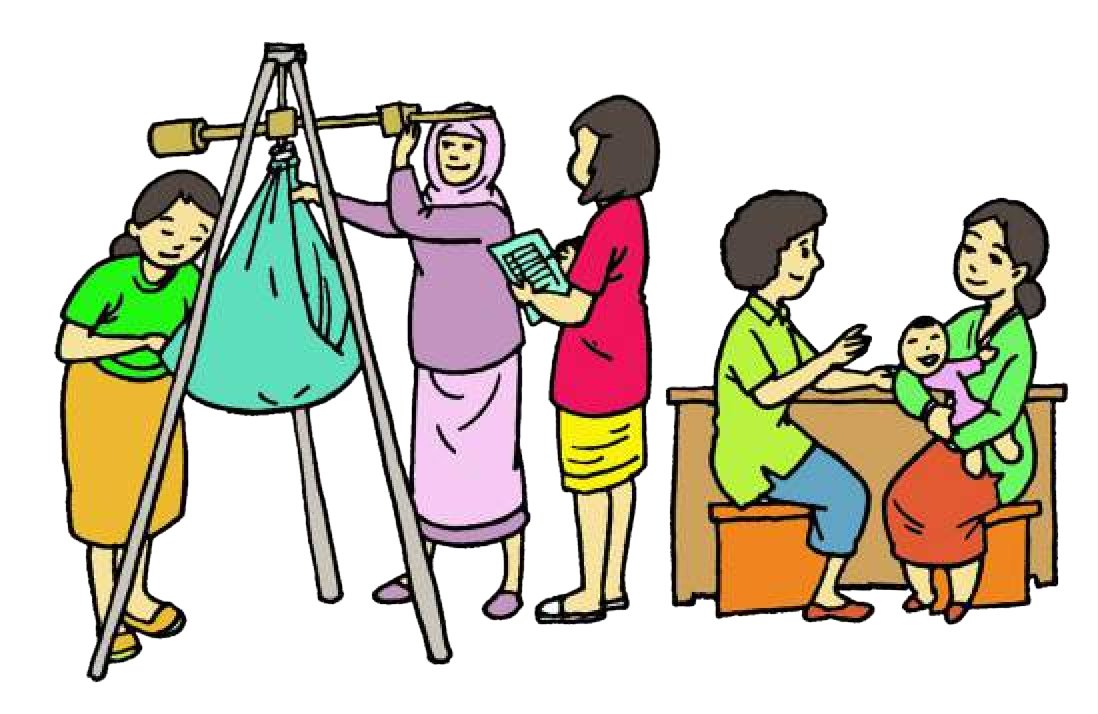 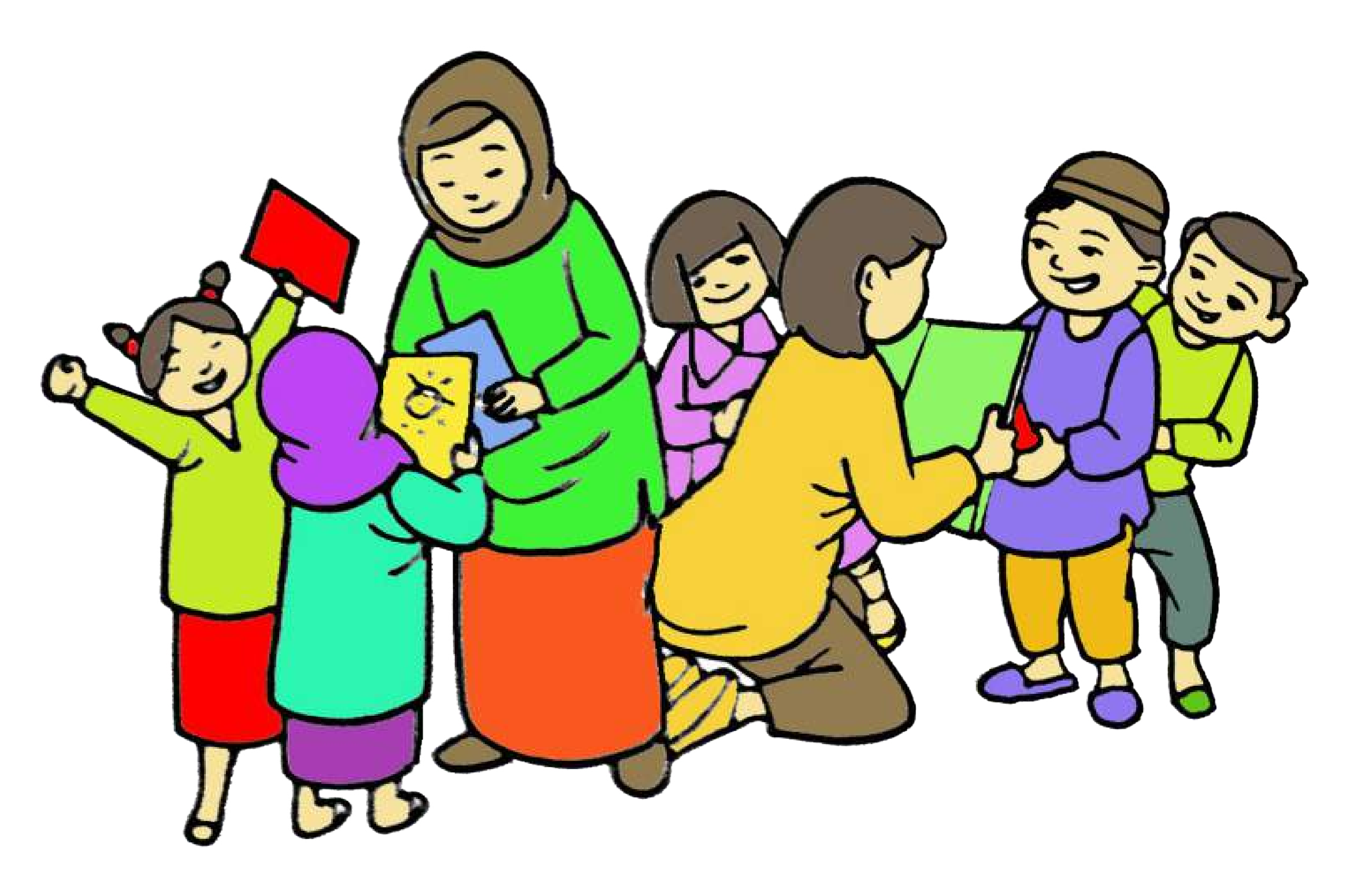 1
INTEGRASI POSYANDU DENGAN PAUD DAN BKB
A. Pengantar Tentang Posyandu
Ada arisan RT
Posyandu PAUD,  kadang-kadang  voly bu.
Bu, apa saja  kegiatan warga  desa ini ya?
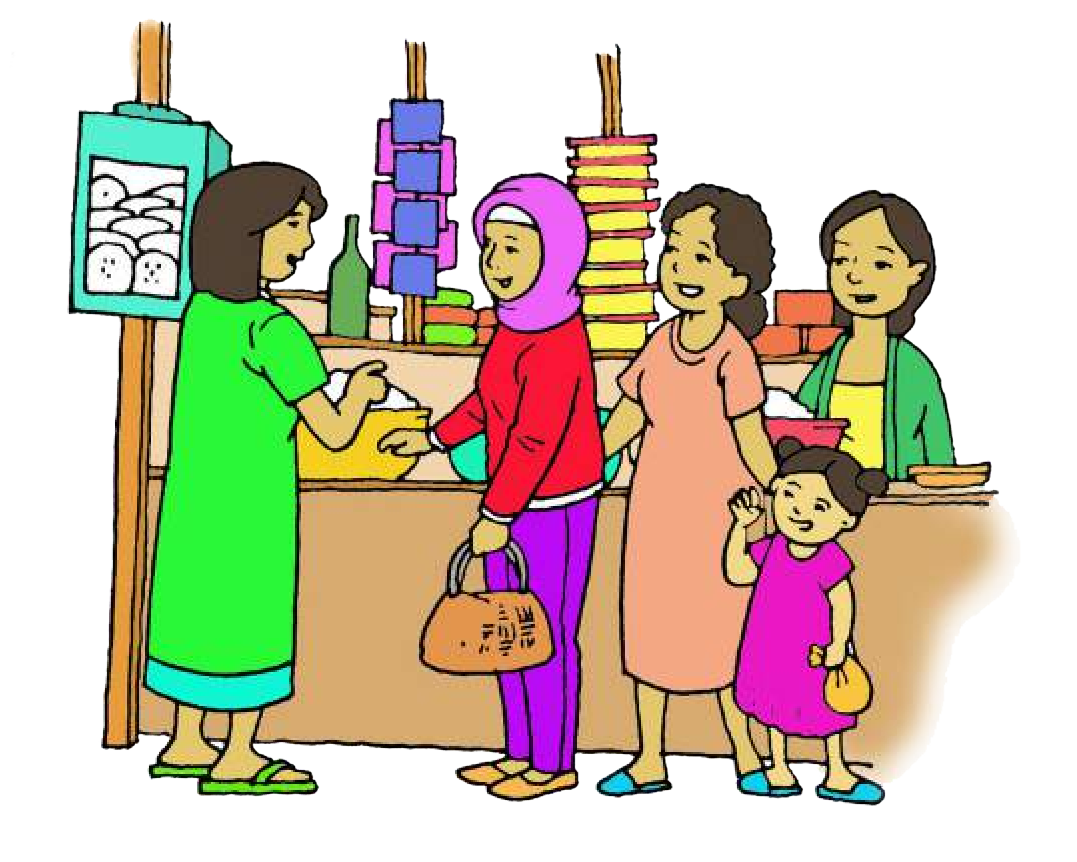 Kalau yang sifatnya  pelayanan?
Kalau yang  pelayanan ya paling  Posyandu, PAUD  pelayanan di kantor  desa bu.
Pos Pelayanan Terpadu (POSYANDU)
Posyandu merupakan salah satu bentuk Upaya Kesehatan Bersumber Daya Masyarakat (UKBM)  yang dikelola dan diselenggarakan dari, oleh, untuk dan bersama masyarakat dalam penyelenggaraan  pembangunan kesehatan, guna memberdayakan masyarakat dan memberikan kemudahan kepada  masyarakat dalam memperoleh pelayanan kesehatan dasar untuk mempercepat penurunan angka  kematian ibu dan bayi.

Bina Keluarga Balita (BKB)
Adalah upaya peningkatan pengetahuan, keterampilan dan kesadaran ibu serta anggota keluarga  lain dalam membina tumbuh kembang balitanya melalui rangsangan fisik, motorik, kecerdasan, sosial,  emosional serta moral yang berlangsung dalam proses interaksi antara ibu/anggota keluarga lainnya  dengan anak balita.

Pendidikan Anak Usia Dini (PAUD)
Adalah suatu upaya pembinaan yang ditujukan kepada anak sejak lahir sampai dengan usia 6 enam  tahun yang dilakukan melalui pemberian rangsangan pendidikan untuk membantu pertumbuhan dan  perkembangan jasmani dan rohani agar memiliki kesiapan dalam memasuki pendidikan lebih lanjut.
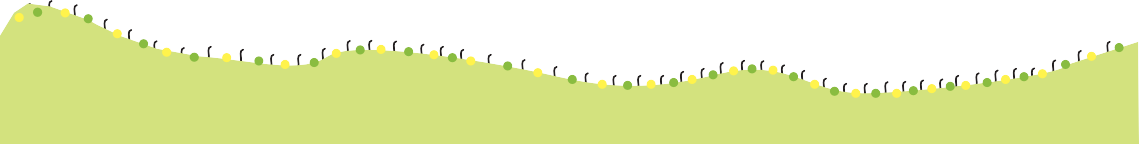 6
6
Berapa jumlah kader  di Posyandu ini bu? Apa
pelayanan Posyandu sudah  lengkap lima meja?
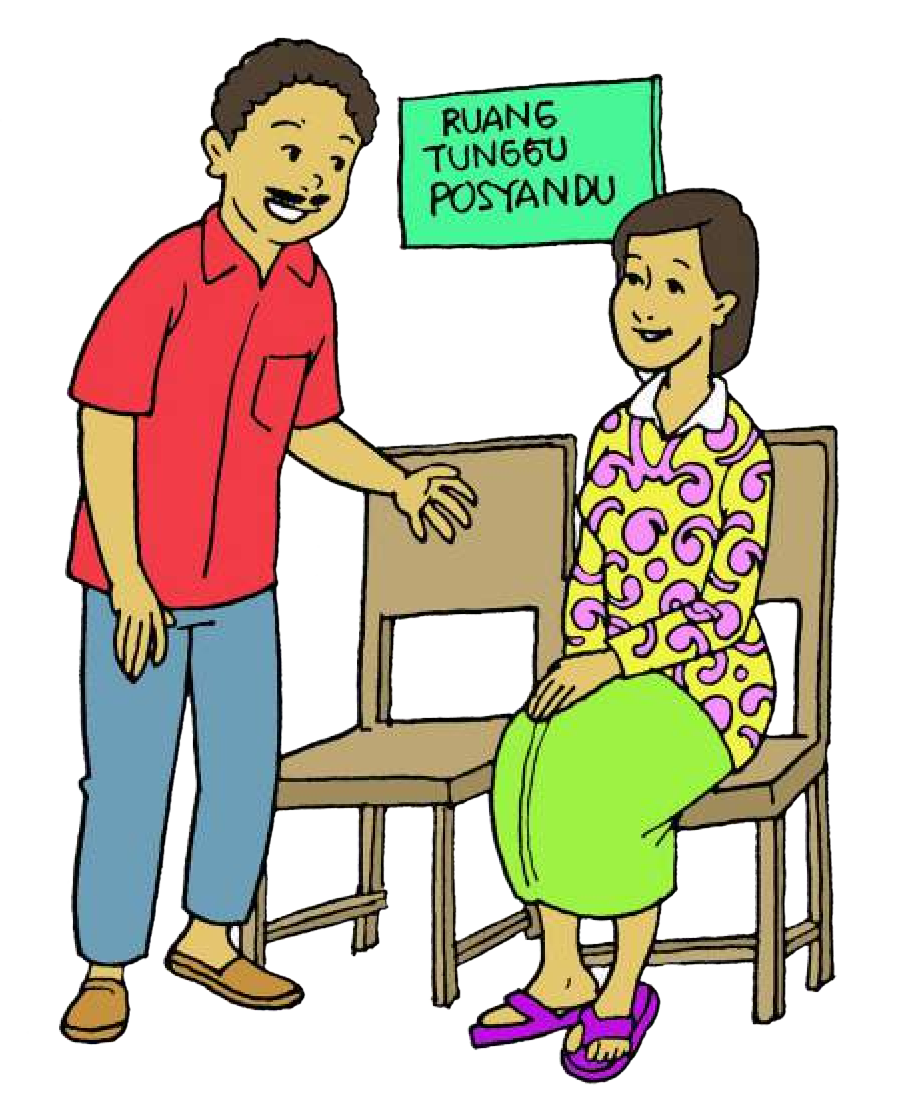 Kalau pelayan  Posyandu kami sudah  lima meja pak... Tapi  kader tidak selalu lima  orang yang hadir.
Fungsi 5 Meja atau 5 Langkah kegiatan pelayanan Posyandu:
Sumber:
Buku Pedoman Umum Posyandu, Kementrian Kesehatan bekerjasam dengan POKJANAL, 2011
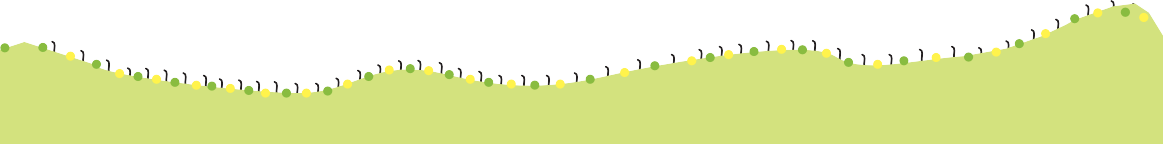 7
INTEGRASI POSYANDU DENGAN PAUD DAN BKB


Siapa yang menjadi sasaran dari kegiatan Posyandu?
Sasaran Posyandu adalah seluruh masyarakat, utamanya:
Bayi;
Anak balita;
Ibu hamil, ibu nifas dan ibu menyusui;
Pasangan Usia Subur (PUS);

Siapa yang dinamakan KADER ?
Kader Posyandu yang selanjutnya disebut kader adalah anggota masyarakat yang bersedia, mampu  dan memiliki waktu untuk menyelenggarakan kegiatan Posyandu secara sukarela.
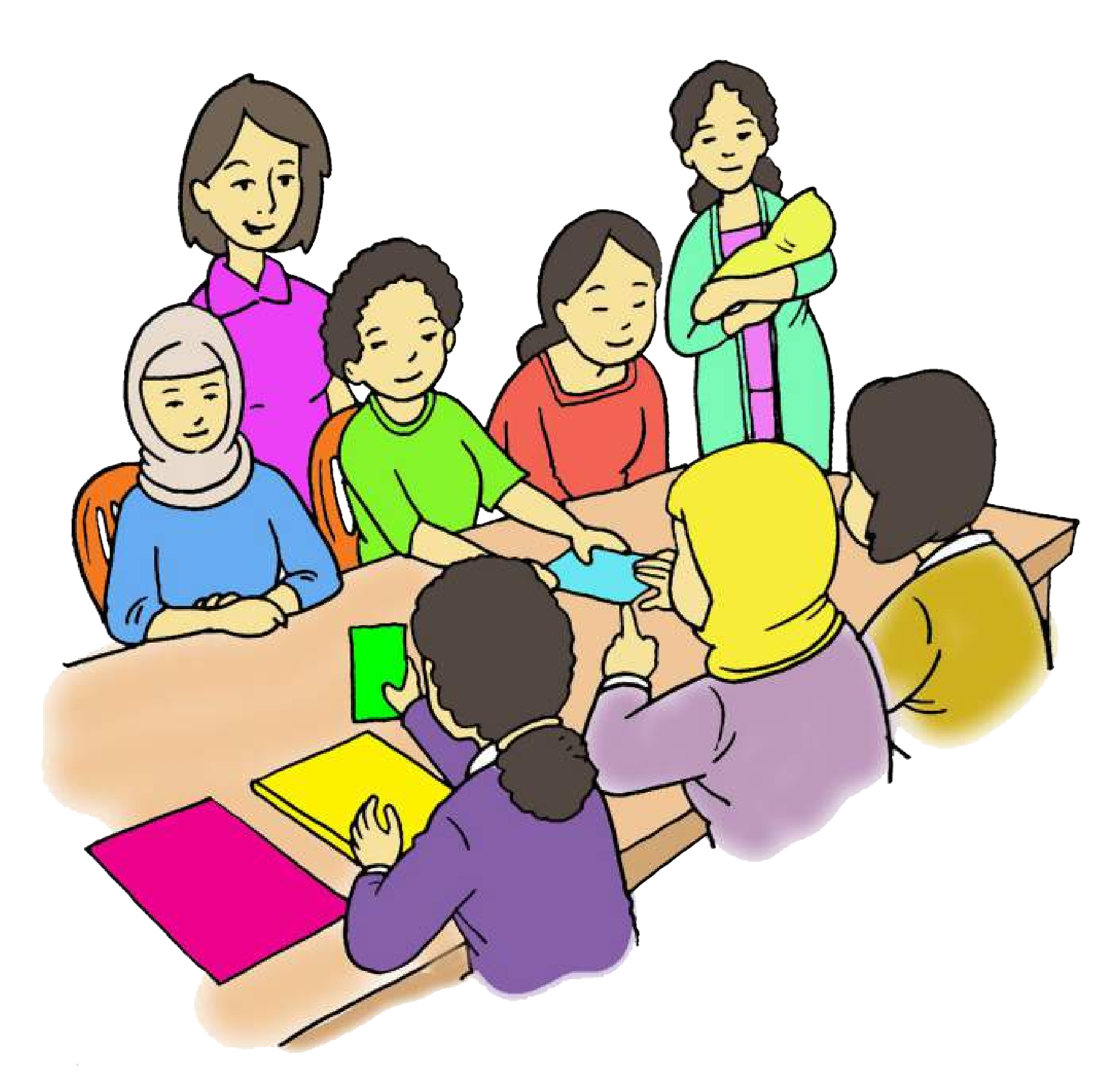 Fungsi Posyandu di meja pertama dan ke empat.
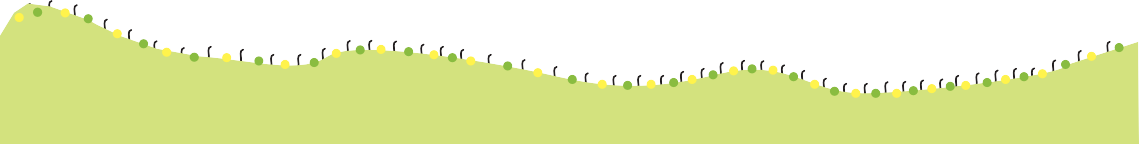 8
8
B. Pengintegrasian Pelayanan Sosial  Dasar di Posyandu
Pada tahun 2011, Kementrian Dalam Negeri mengeluarkan sebuah Peraturan Menteri No. 19 Tahun  2011 tentang program Pengintegrasian layanan social dasar di Posyandu. Pengintergrasian yang  dimaksud dalam Permen ini adalah tertera dalam pasal 5 ayat (2).
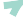 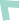 Apa yang dimaksud dengan sosial  Pengintegrasian layanan sosial  dasar di Posyandu?
Pengintegrasian layanan sosial dasar di Posyandu adalah  “Suatu upaya mensinergikan berbagai layanan yang  dibutuhkan masyarakat meliputi perbaikan kesehatan  dan gizi, pendidikan dan perkembangan anak, peningkatan  ekonomi keluarga, ketahanan pangan keluarga dan  kesejahteraan sosial.”

Jenis pelayanan dasar yang dimaksud adalah Posyandu,  PAUD dan BKB. Sasaran pelayanan adalah kesehatan  ibu, bayi dan balita.
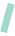 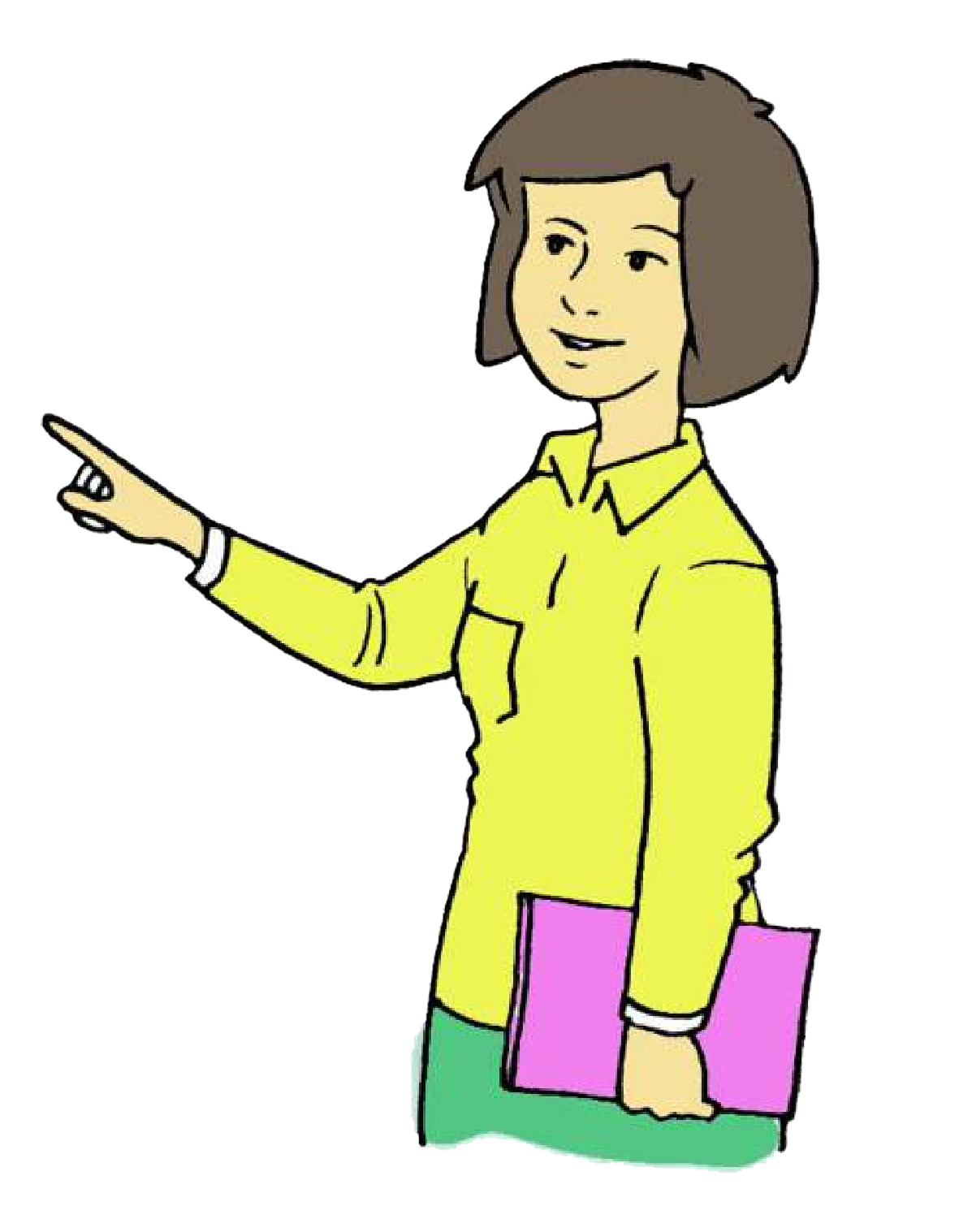 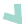 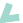 9
INTEGRASI POSYANDU DENGAN PAUD DAN BKB
Apa 10 pelayanan  harus dilakukan  posyandu bu?
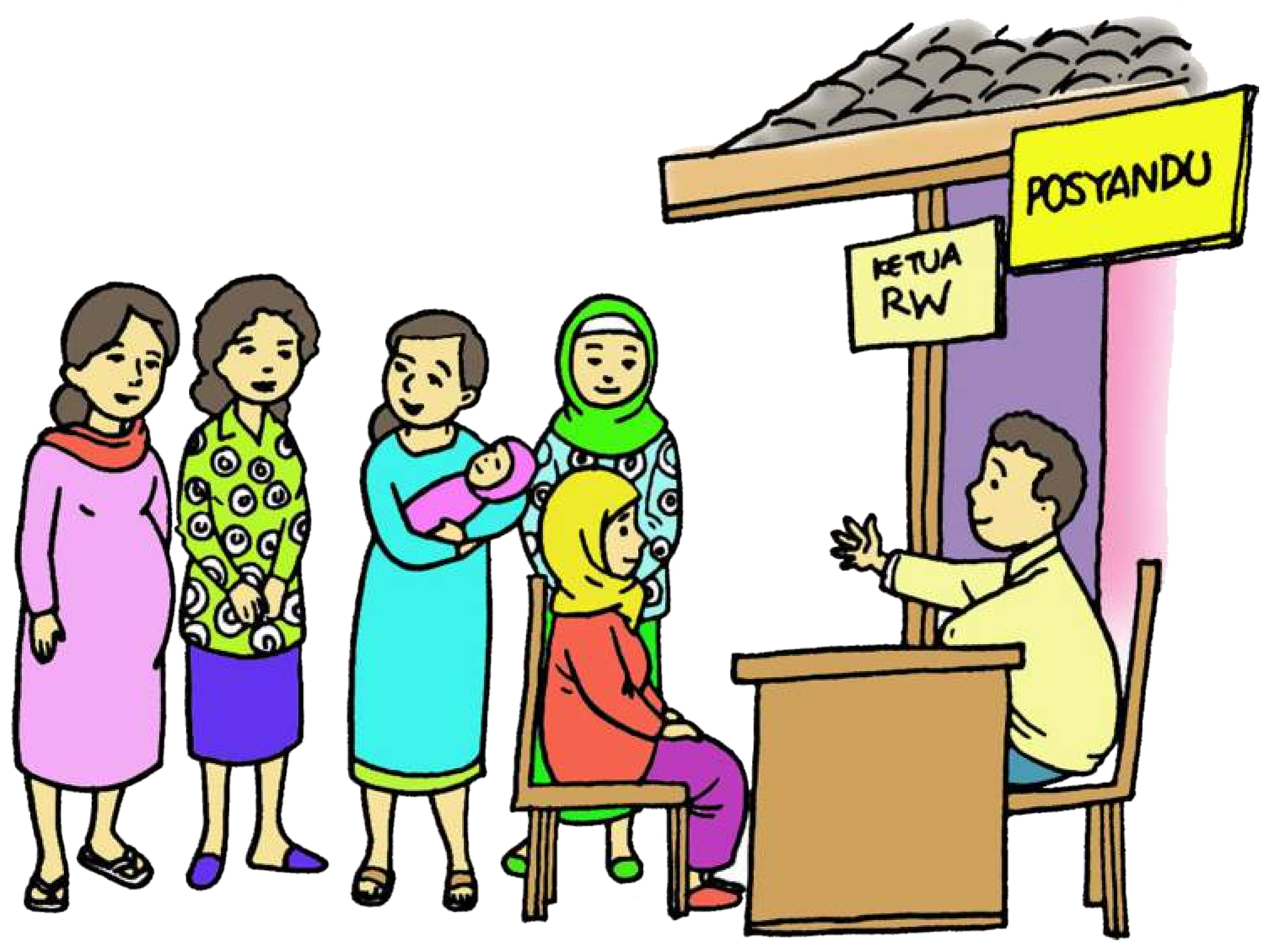 Kalau semua layanan  wajib di buat di  Posyandu berat sekali  ya... Disini PAUD
dan BKB saja belum  bisa gabung sama  Posyandu bu.
Tidak semua harus di  kerjakan Posyandu bu..  10 pelayanan lain ini pilihan  Posyandu bisa pilih sesuai  kebutuhan.
Lalu mengapa harus
diintegrasikan ya bu?
Dalam Pasal 5 Ayat (2) PermenDagri No 19 tahun 2011  disebutkan:
Pengintegrasian layanan sosial dasar di Posyandu sebagaimana dimaksud pada ayat (1) meliputi:
pembinaan gizi dan kesehatan ibu dan anak;
pengendalian penyakit dan penyehatan  lingkungan;
prilaku hidup bersih dan sehat;
kesehatan lanjut usia;
BKB;
Pos PAUD;
percepatan penganekaragaman konsumsi pangan; dan
pemberdayaan fakir miskin, komunitas adat terpencil dan penyandang masalah  kesejahteraan sosial;
kesehatan reproduksi remaja; dan
peningkatan ekonomi keluarga.
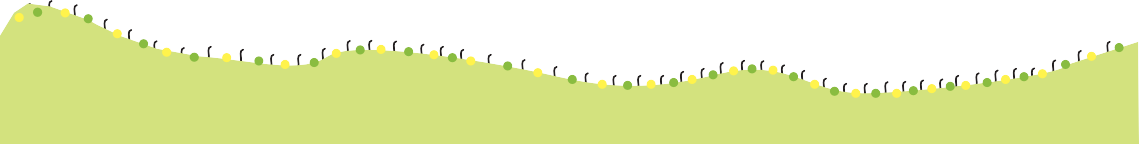 10
10
Contoh Integrasi Posyandu, selain penimbangan dan pencatatan ada bina  keluarga balita dan pendidikan anak usia Dini.
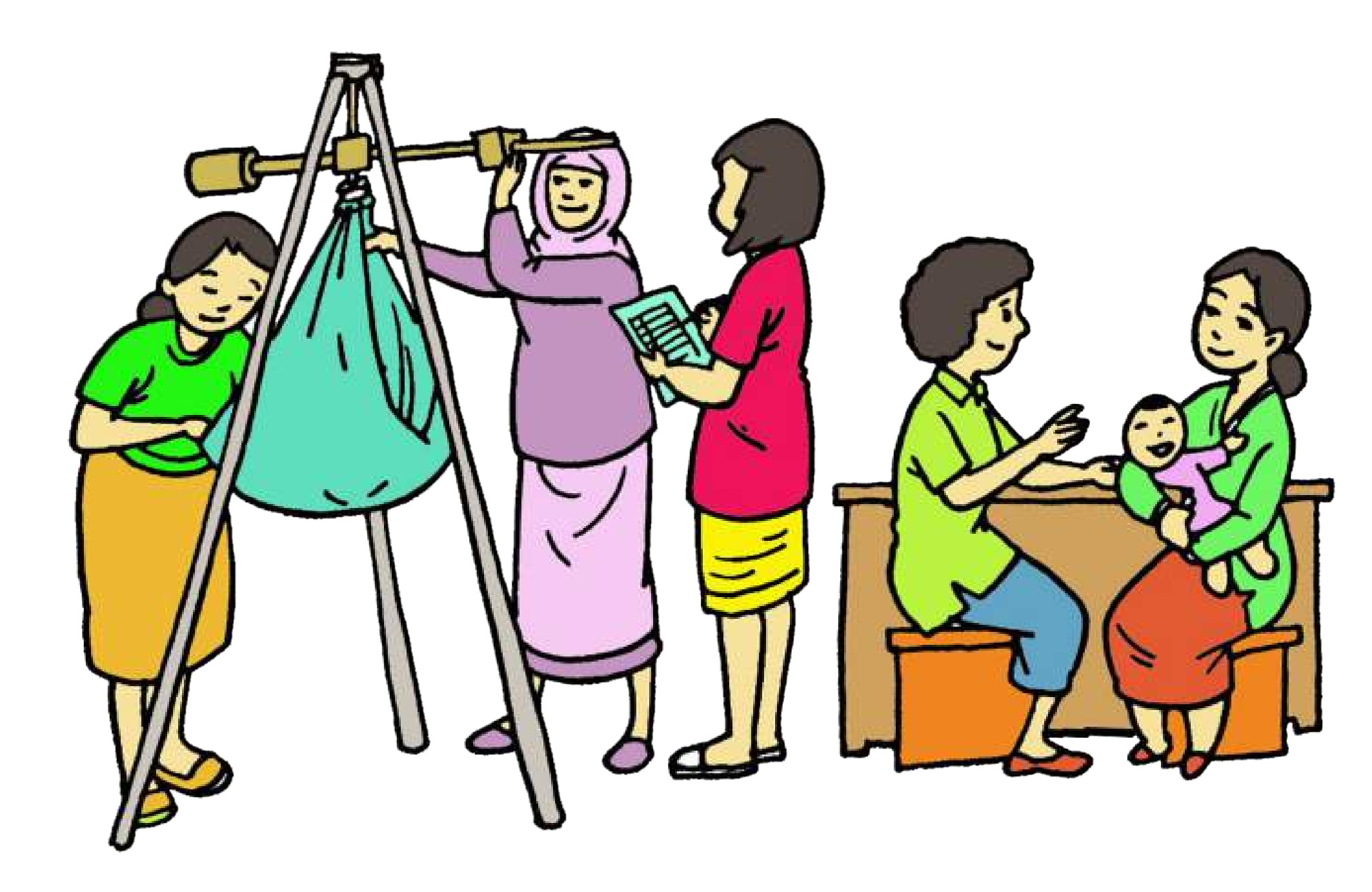 Dasar pertimbangan dari program pengintegrasian  posyandu dengan PAUD dan BKB adalah
Bahwa Pos Pelayanan Terpadu merupakan upaya peningkatan kualitas sumber daya manusia  sejak dini melalui layanan sosial dasar masyarakat untuk menunjang pembangunan;

Usia dini atau balita membutuhkan kualitas kesehatan dan pendidikan yang maksimal dan  memadai. Ini diharapkan bisa diperoleh melalui kegiatan di Posyandu, PAUD dan BKB.
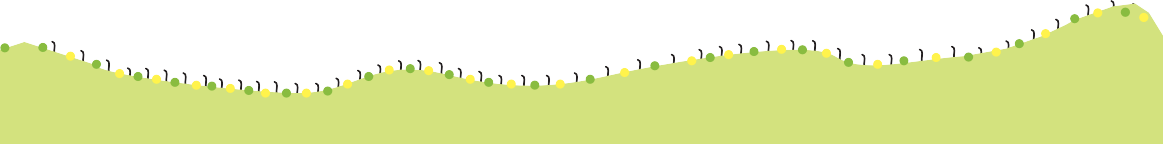 11
INTEGRASI POSYANDU DENGAN PAUD DAN BKB
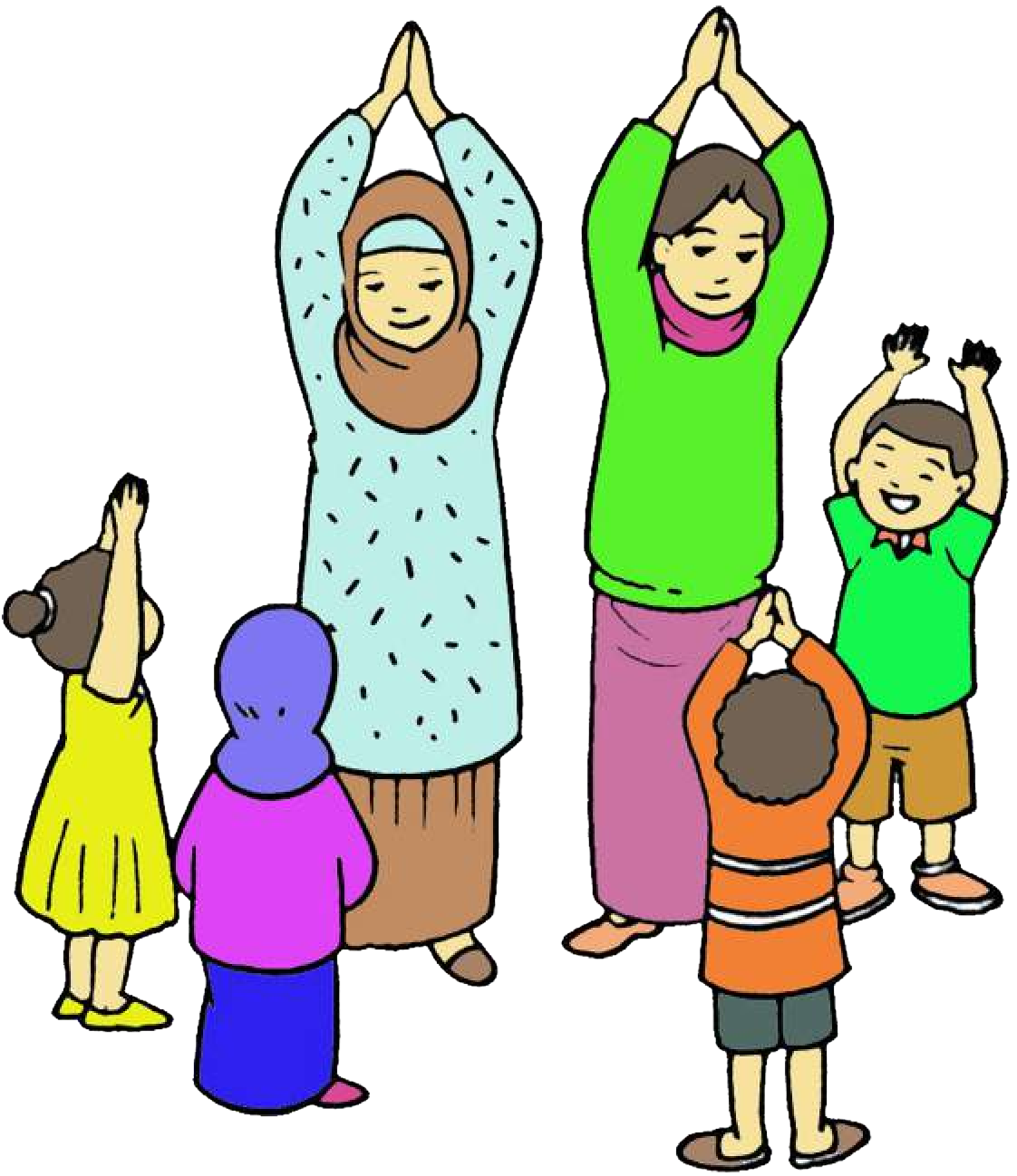 Contoh integrasi posyandu:
Di Posyandu Balita dipantau kesehatan dan tumbuh kembangnya. Di BKB orangtua Balita diberikan  ruang untuk saling belajar bagaimana mendidik Balita pada usia emas. Dari mulai berbagi informasi  tentang makanan apa yang bergizi, bagaimana mengajak berkomunikasi Balita, sampai dengan  bagaimana melatih perkembangan pertumbuhannya; Di PAUD Balita bermain bersama teman-temannya  dan dipantau perkembangan pola pikirnya oleh mentor PAUD atau Kader Posyandu.
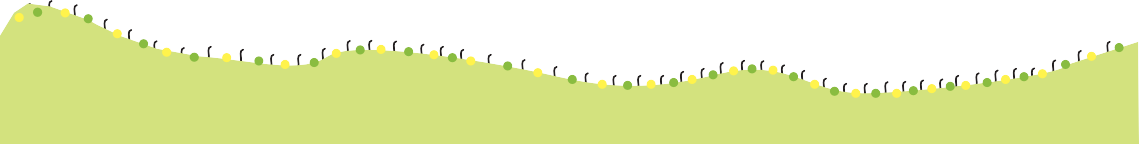 12
12
Oh... jadi Posyandu  PAUD dan BKB bisa di  lakukan bersama-sama  ya bu?
Iya bu..
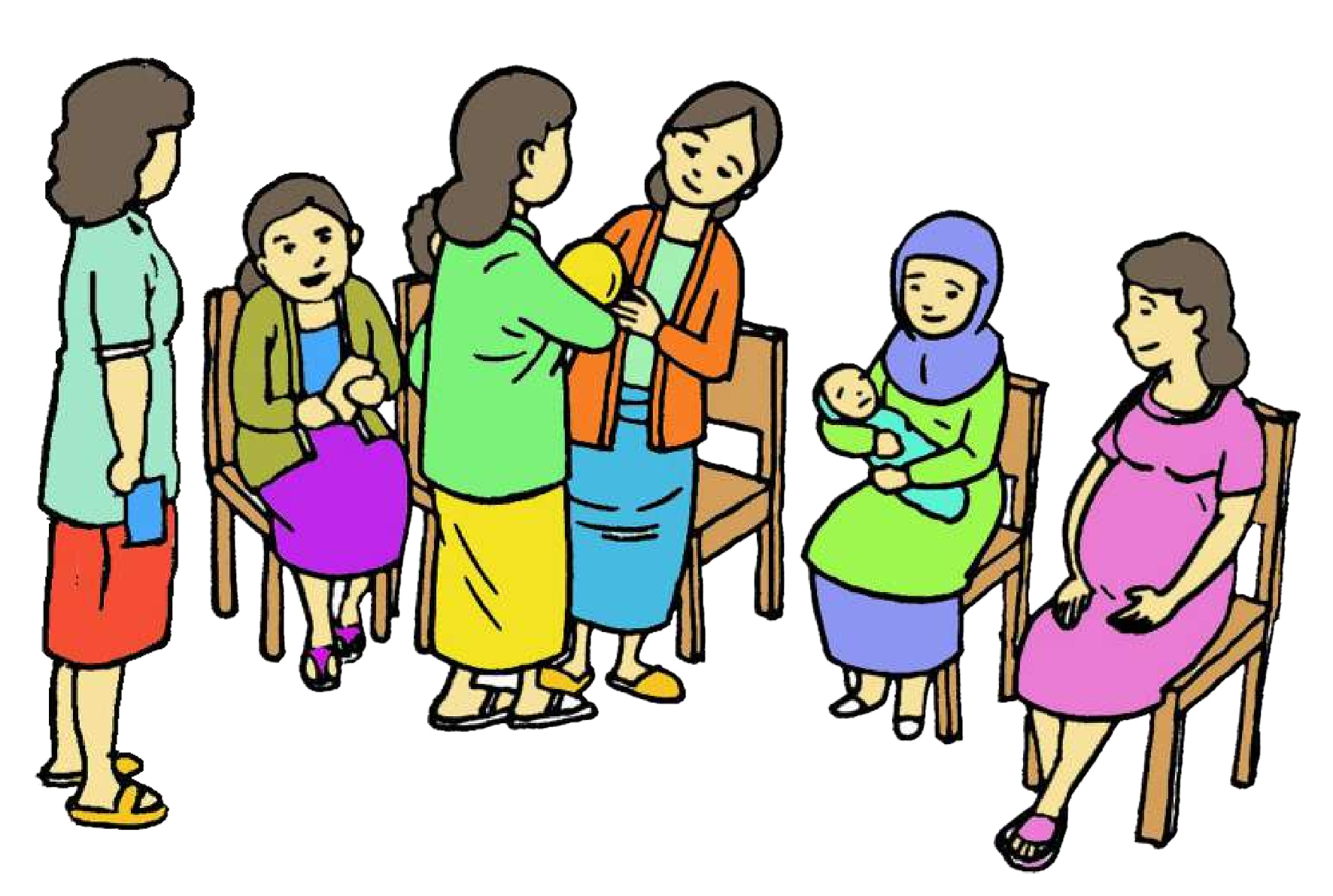 Bagaimana cara menggabungkan  antara PAUD,Posyandu,dan   BKB ya? Apakah semua di  jalankan oleh kader Posyandu?
Integrasi 3 pelayanan dasar Posyandu, PAUD dan BKB tidak hanya pada tempat pelaksanaannya saja  yang menjadi satu, TETAPI dalam sistem pengelolaannya juga saling berkoordinasi dan bekerjasama  dalam memberikan pelayanan kepada masyrakat di bidang kesehatan dan pendidikan.

“Demi masa depan anak-anak emas kita” demikian ungkapan dari para kader posyandu dan PAUD di  Kabupaten Timor  Tengah Selatan.
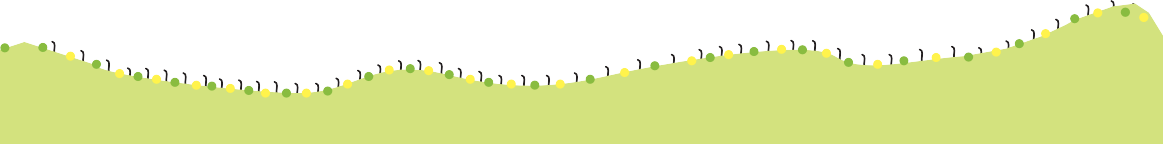 13
INTEGRASI POSYANDU DENGAN PAUD DAN BKB
Jadi maksudnya pengintegrasian Posyandu,  PAUD dan BKB ini, adalah semua pelayanan  dilakukan di satu tempat oleh para kader-  kader di Masyarakat. Demikian pula dengan  pengelolaannya, saling berkoordinasi dan  bekerjasama antara pelayanan di Posyandu,  PAUD dan BKB. Para kader bisa saling  berdiskusi untuk melihat perkembangan anak-  anak yang menerima pelayanan dsb.
Apa yang di maksud  Integrasi antara  Posyandu dengan PAUD  dan BKB ya pak?
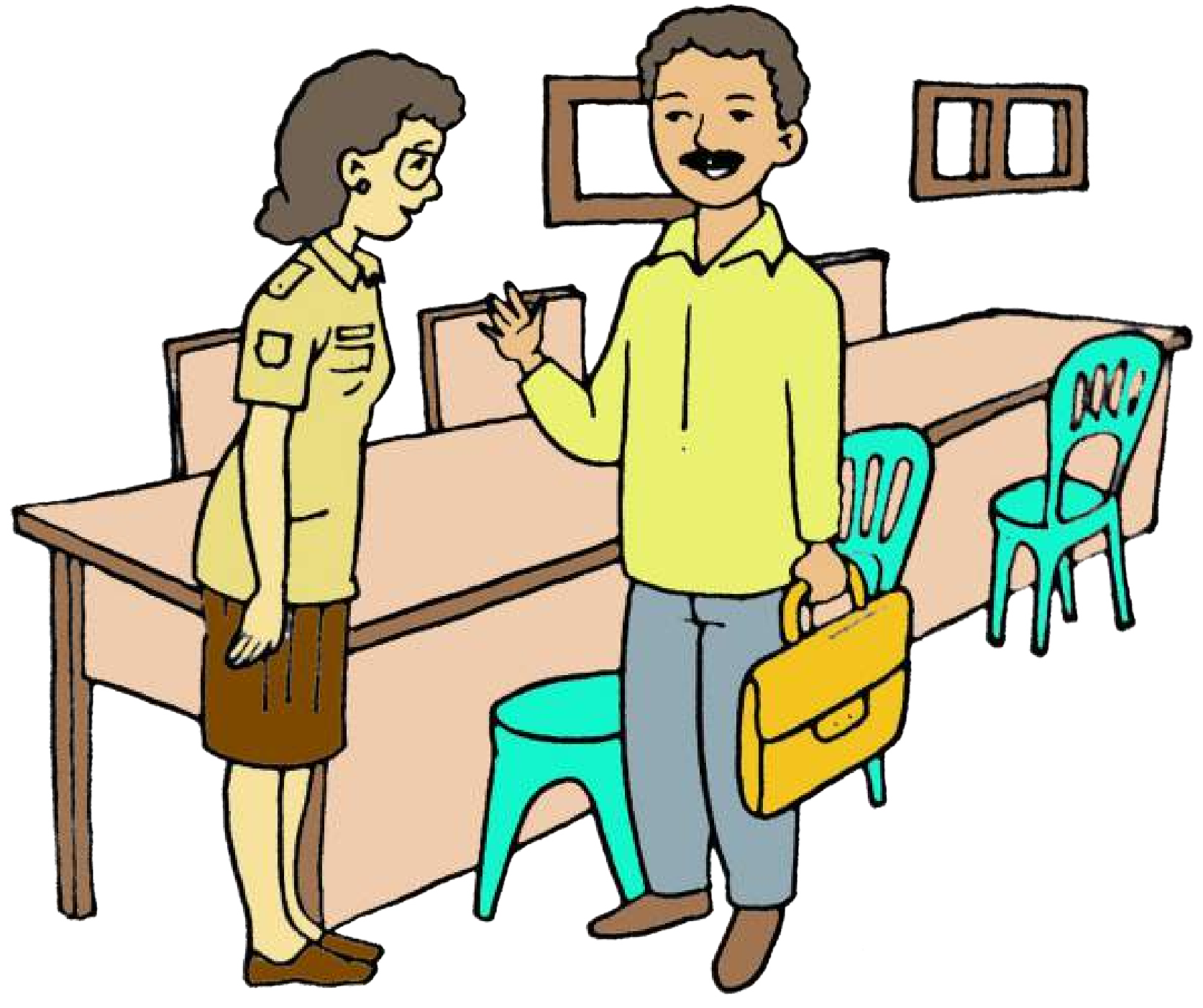 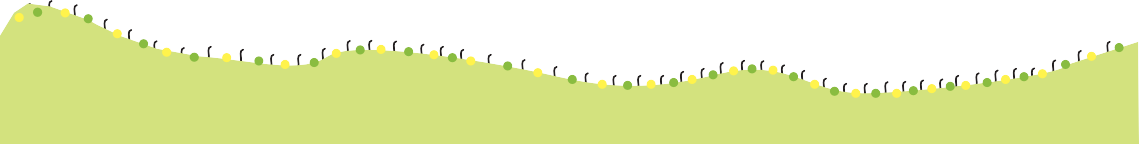 14
14
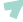 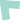 Di dalam Permendagri No 19 Tahun 2011, Pasal 4 dikatakan bahwa  proses mekanisme pengintegrasian posyandu dengan pelayanan dasar  lainnya adalah:

Mekanisme penyelenggaraan Posyandu dengan melakukan  identifikasi potensi untuk memetakan potensi dan permasalahan di  suatu wilayah meliputi:
gambaran kondisi Posyandu yang akan melakukan  pengintegrasian pelayanan dasar;
jumlah keluarga yang mempunyai anak usia 0 – 6 tahun;
kader yang bersedia membantu dalam kegiatan;
kepedulian dan partisipasi masyarakat untuk mendukung  kegiatan; dan
sarana dan prasarana.
Setelah mengetahui potensi dan permasalahan sebagaimana  dimaksud pada ayat (1) selanjutnya membuat kesepakatan  bersama tokoh masyarakat dan perangkat desa.
Kesepakatan sebagaimana dimaksud pada ayat (2) diperlukan  untuk menambah kegiatan Posyandu secara terintegrasi.
Hasil kesepakatan sebagaimana dimaksud pada ayat (3)  disampaikan kepada penanggungjawab teknis
Pokjanal Posyandu kecamatan.
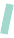 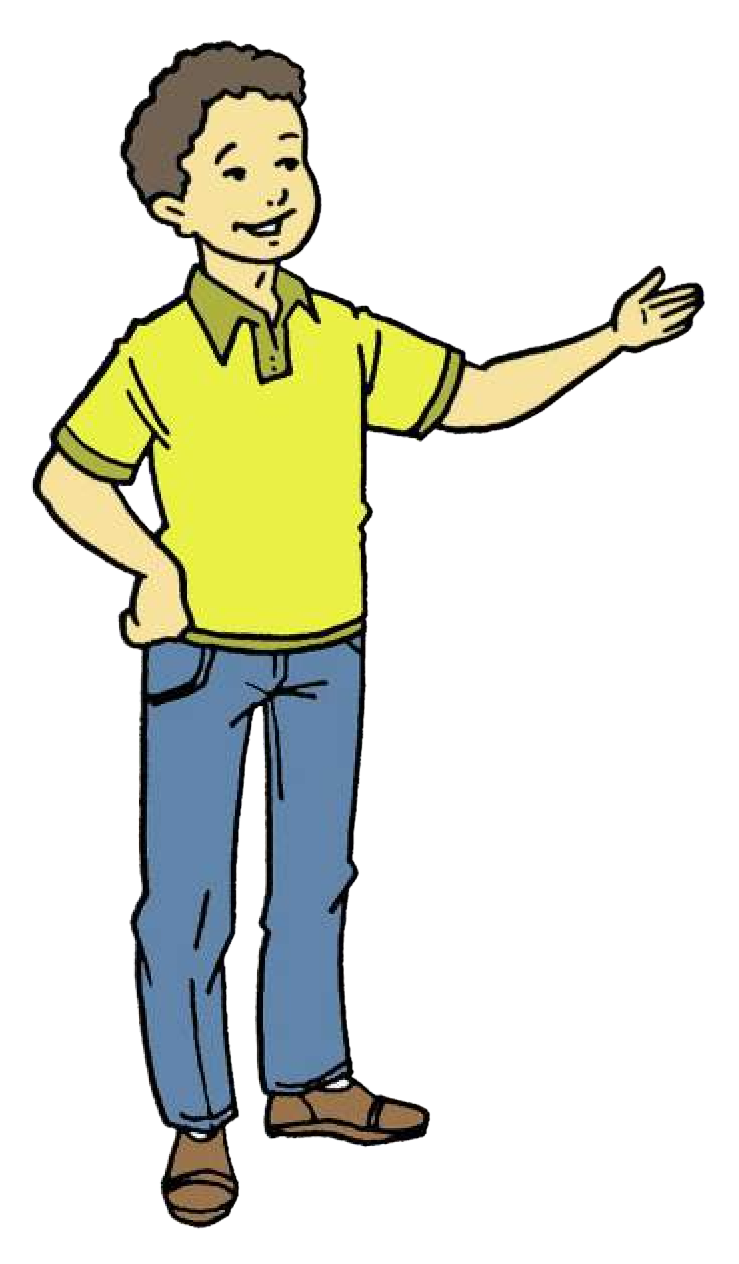 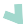 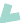 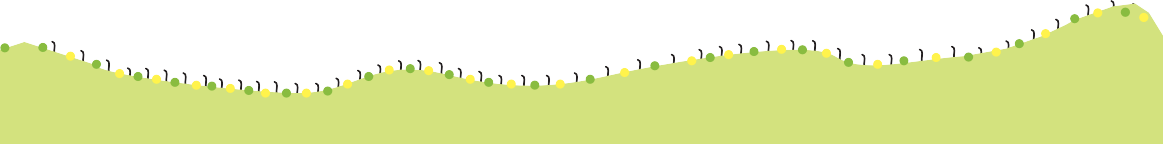 15
INTEGRASI POSYANDU DENGAN PAUD DAN BKB
Contoh Pendidikan Anak Usia Dini
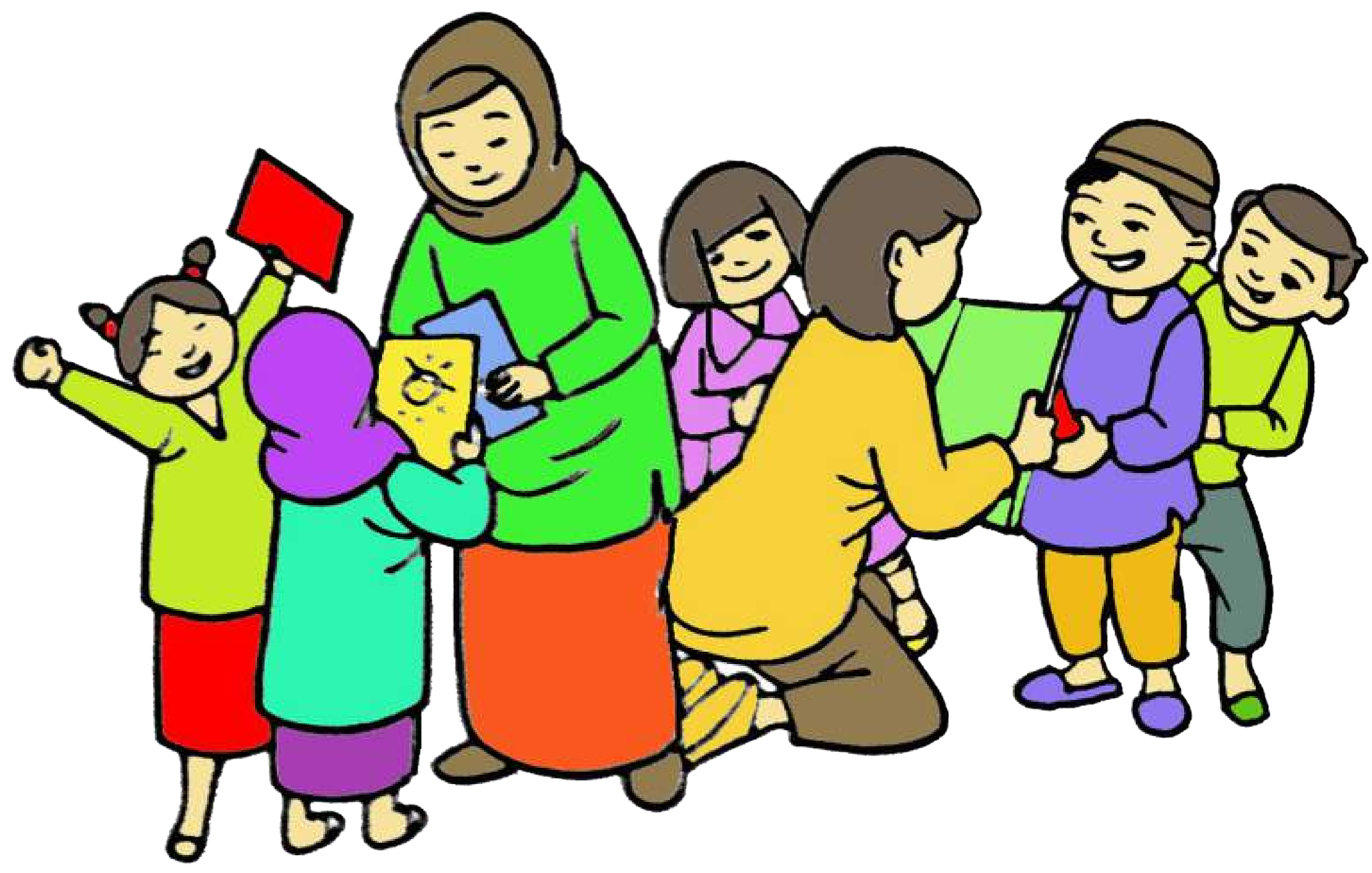 Sebagai contoh Pelayanan terpadu Posyandu Bahari dan PAUD yang diberi identitas PAUD PINTAR di  Desa Darrussalam Kecamatan Bolo Kab. Bima, Pelayanan terpadu Posyandu Beringin dan Pelayanan  Lansia di Desa Dena Kecamatan Madapangga dan Pelayanan terpadu Posyandu Benteng dengan  Pelayanan Kesehatan Reproduksi Remaja di Desa Nunggi Kecamatan Wera.

Sifat keterpaduan posyandu dengan PAUD adalah ditunjukkan dengan bersamaannya waktu pemberian  jenis pelayanan posyandu dan PAUD, atau keduanya bisa saling mengisi satu sama lain.

PAUD Terintegrasi Bije Solah Kabupaten Lombok Tengah, mulai terbentuk tahun 2009 dan  mendapatkan izin operasional tahun 2010. Awalnya Lalu Wardhani hanya mendirikan PAUD, kemudian  mengintegrasikan Posyandu dan Bina Keluarga Balita. Inisiatif pembentukan PAUD berasal dari  Lalu Wardhani dan beberapa tokoh masyarakat di Dusun Bije Solah. Selain karena instruksi dari  pemerintah, Pak Lalu yang kesehariannya menjadi guru di Taman Pendidikan Alquran merasa perlu  mendirikan PAUD.

PAUD terintegrasi ini memiliki 5 tutor PAUD dan 5 Kader Posyandu. Kegiatan PAUD dilaksanakan  dari hari senin-sabtu, sementara posyandu diadakan satu bulan satu kali dan bina keluarga balita satu  bulan dua kali.
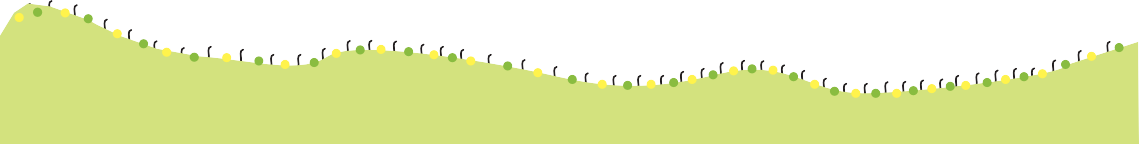 16
16
C. Sumber dana
Dana kegiatan  Posyandu,PAUD  dan BKB dari  mana pak kades?
Ada dana program pemerintah  untuk Posyandu ini bu, tapi ya kecil  sekali dari desa ini Alokasi dana  desa untuk Posyandu 100.000/  Posyandu per bulan bu.
Wah kecil sekali ya  pak, mana cukup untuk  membiayai seluruh  kegiatan, apa lagi 3  pelayanan sekaligus.
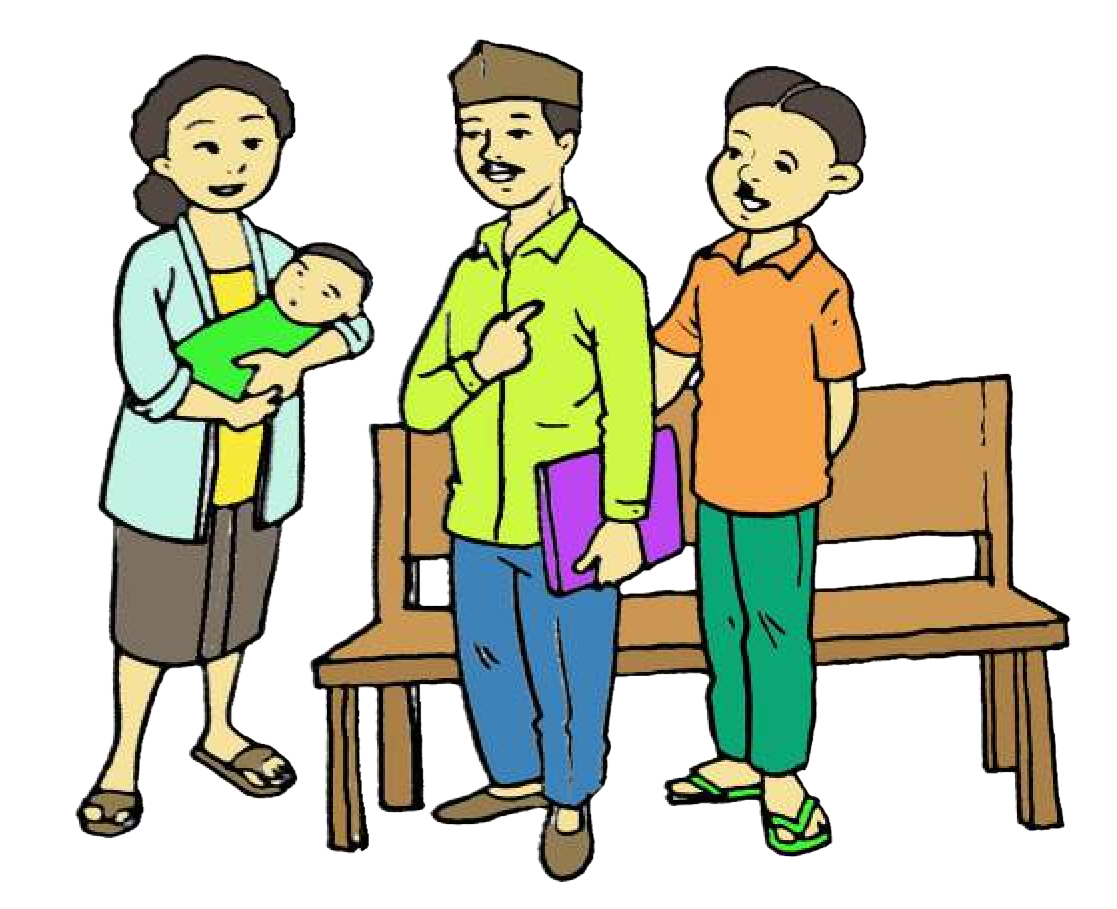 Darimana sumber dana ketiga pelayanan dasar ini?
Alokasi Dana Desa dapat menjadi salah satu sumber dana untuk kegiatan posyandu, PAUD atau BKB.  Ada beberapa desa yang telah menggunakan Alokasi Dana Desa untuk mendukung kegiatan posyandu  yaitu sebesar Rp 150.000/tahun/kader. Dana ini memang tidak besar tetapi dengan dana ini diharapkan  dapat memberikan dukungan dan motivasi bagi para kader untuk terus melakukan pelayanan.

Alokasi lain juga disediakan oleh Dinas Pendidikan setempat, misalnya informasi yang diberikan oleh  Dinas Pendidikan Timur Tengah Selatan yaitu sebesar Rp 200.000/tahun/kader.

Di Lombok Tengah Kontribusi pemerintah untuk PAUD terintegrasi ini berupa dana operasional sebesar  Rp.240.000,- per anak per tahun, jika anak didik lebih dari 20 yang ditanggung oleh pemerintah  hanya 25 anak. “Kalau dilihat kalau kita memandang dari segi pendanaan, Ya Allah ampun, sampai  sekarang ini dari bulan September, Oktober, November, Januari, Februari, Maret, ndak pernah dia


17
INTEGRASI POSYANDU DENGAN PAUD DAN BKB
kasih, dan ini juga tiang menurut aturan untuk membantu pendanaan yang ada 1 kali setahun BOP yang  240 rb per anak, per tahun per anak” ungkap Lalu Mardani. PAUD Bije solah mempunyai anak didik  sebanyak 62 orang, dana operasional yang di dapatkan setiap tahunnya adalah 25 x Rp. 240.000,-  sebesar Rp.6.000.000,-. Sehingga dana operasional PAUD per bulan Rp.500.000,-. Insentif  untuk tutor PAUD sebesar Rp.75.000,- per bulan per orang diambil dari dana operasional. Sementara  insentif untuk kader Posyandu Rp.10.000,- per orang per bulan diambil dari ADD.
Sumber inFormasi :
Permendagri No 19 Tahun 2011 tentang program Pengintegrasian layanan social dasar di  Posyandu
Pedoman Umum Posyandu, Kementrian Kesehatan RI bekerjasama dengan Kelompok Kerja  Operasional Posyandu (Pokjanal)
Laporan SST _TTS_2013 tentang integrasi 3 pelayanan dasar yaitu Posyandu, PAUD dan BKB
Laporan SST_Bima_2013 tentang integrasi 3 pelayanan dasar yiatu Posyandu, PAUD dan  BKB
Laporan SST_Lombok Tengah_2013 tentang integrasi 3 pelayanan dasar yiatu Posyandu,  PAUD dan BKB
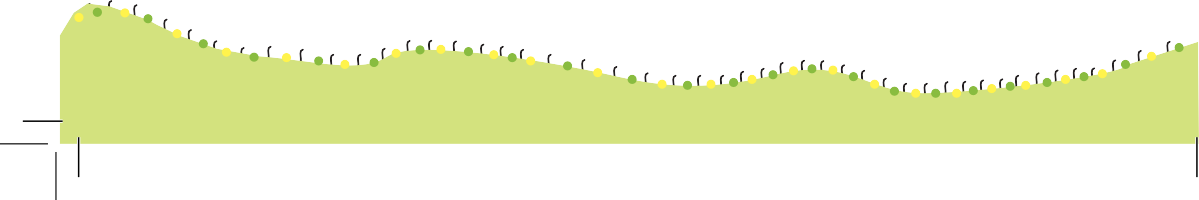 18
18
INTEGRASI POSYANDU DENGAN PAUD DAN BKB




























































20	20